Northeast CorridorAtlantic Coast Routes(NEC ACR)11/5/2020 Implementation
What We Are Doing, Why, When
NEC ACR is one of the biggest changes to the National Airspace System (NAS) in decades
What:  39 new/amended Q Routes and Y Routes will replace the north-south high-altitude route structure along the east coast of the United States
Why:  Transition to a PBN-Centric NAS thus decreasing reliance on ground-based NAVAIDs
When:  Changes being implemented on 13 separate chart dates 10/10/2019 through 1/27/2022
2
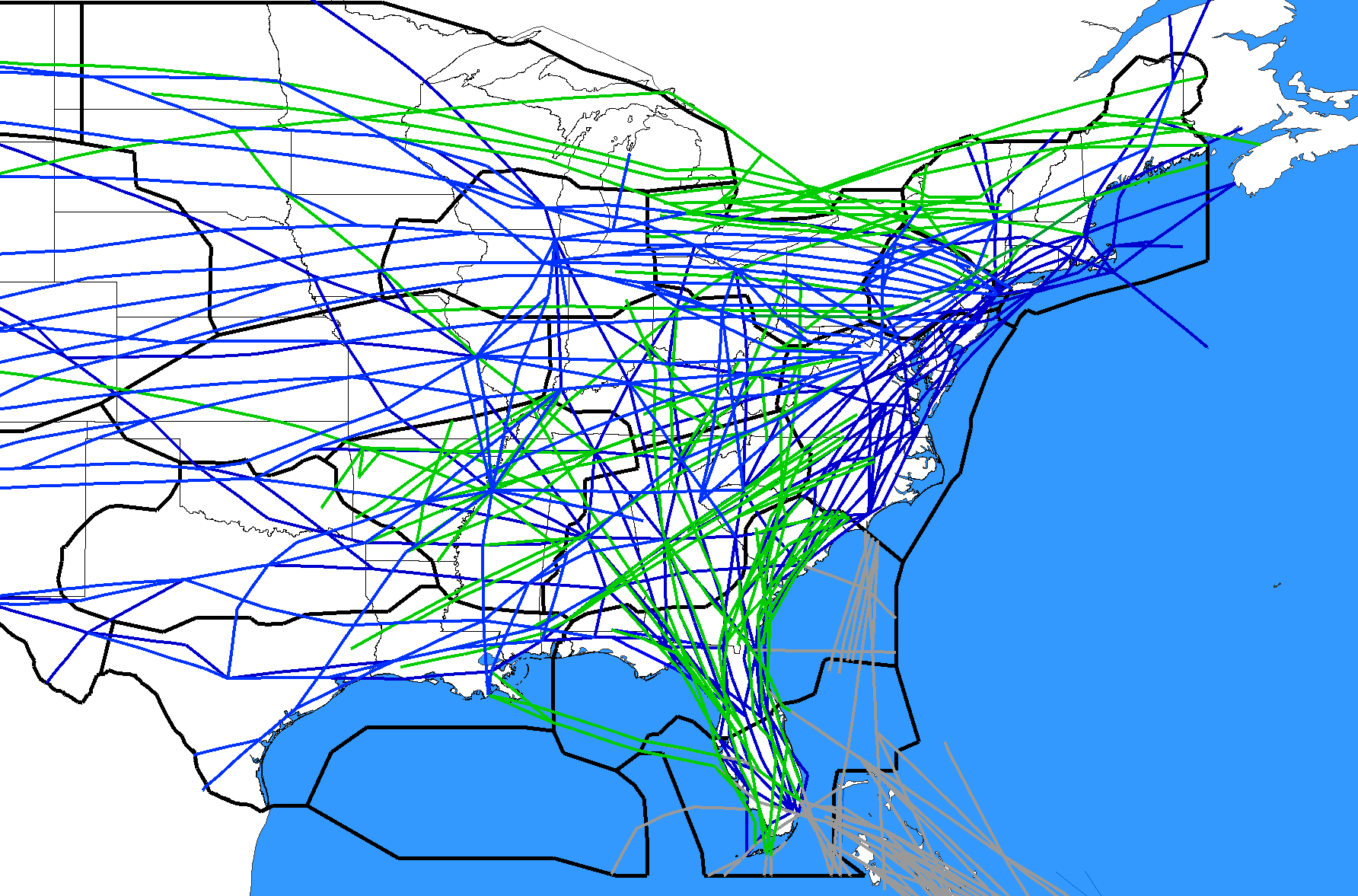 BEFORE
Not all central and western U.S. Routes are depicted
Q-Routes depicted in green
Y-Routes depicted in gray
J-Routes depicted in blue
3
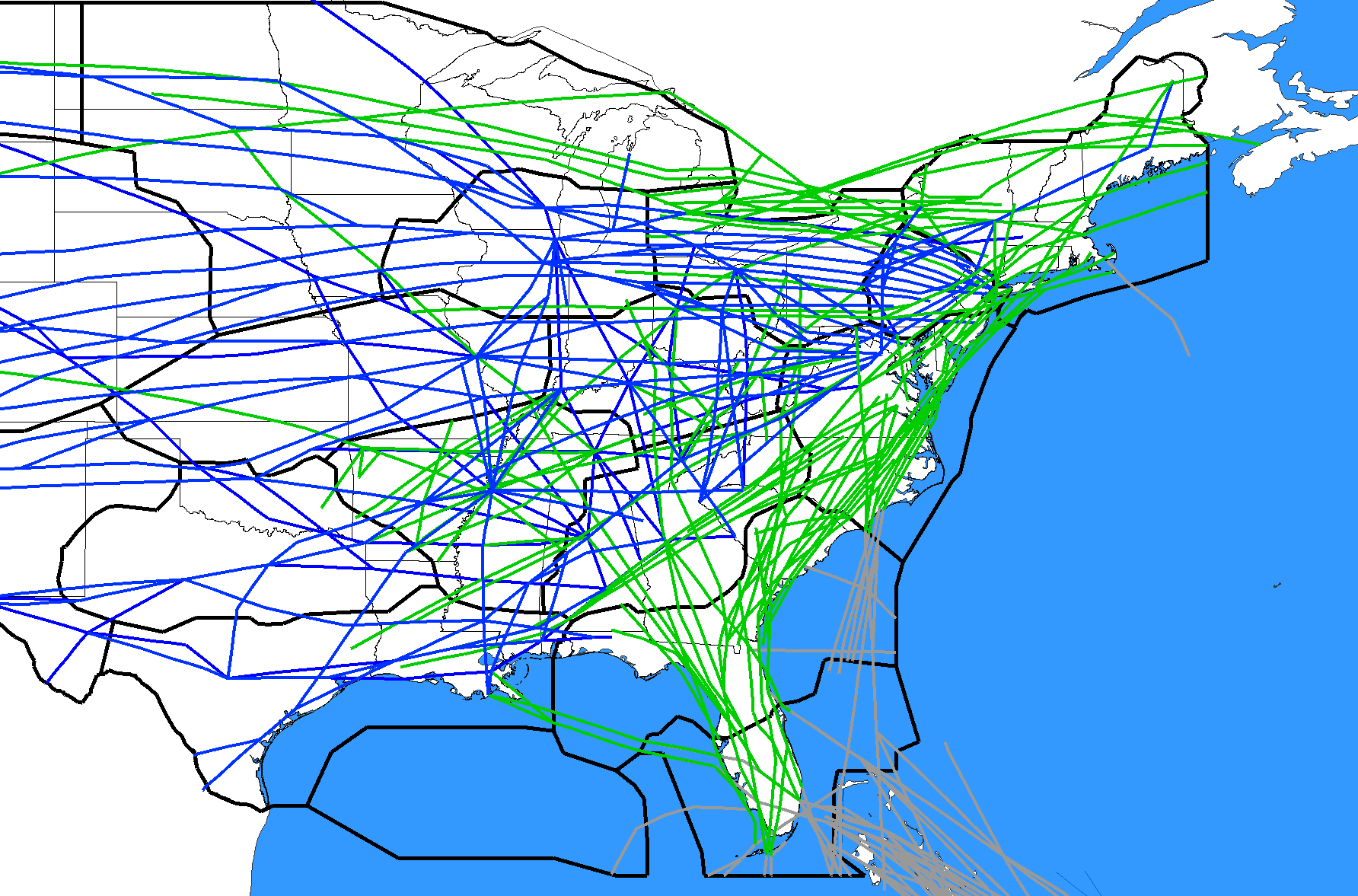 FUTURE STATE 12/2/2021
Not all central and western U.S. Routes are depicted
Q-Routes depicted in green
Y-Routes depicted in gray
J-Routes depicted in blue
4
2020 Implementation Milestones
10/10/2019 Publish/Implement 1 New Y-Route and 8 Waypoints 
11/7/2019 Implement ZDC Low Altitude Sector Changes
12/5/2019 NOTAM NA 33 J-Routes/Q-Routes (FL Metroplex) for 56 days
1/30/2020 Delete/Amend 33 J-Routes/Q-Route (FL Metroplex), Cancel N/A NOTAM
1/30/2020 Delete 5 CHS STARs
3/26/2020 Delete/Amend 6 SIDs (BWI/IAD/DCA/HEF/ADW)
5/21/2020 Amend 2 Q-Routes: Q75, Q475
5/21/2020 Amend 1 SID (DOV)
7/16/2020 Delete/Amend 18 J-Routes
9/10/2020 Publish/Amend 32 Q-Routes, 4 Y-Routes, NOTAM N/A for 56 days
9/10/2020 Amend 1 SID (ATL)
10/8/2020 Implement ZDC Ultra High Sector 30 and 3 minor airspace changes 
11/5/2020 Implement 32 Q-Routes, 4 Y-Routes, Cancel N/A NOTAM
11/5/2020 Publish/Delete/Amend 14 STARs (PHL/EWR/TEB/LGA/DOV/WRI)
11/5/2020 Publish/Delete/Amend 29 SIDs/STARs/SIAPs (CHS/JZI/RDU)
11/5/2020 Delete/Amend 31 J-Routes, 1 Q-Route, Cancel N/A NOTAM
12/31/2020 Delete 2 STARs (LGA/EWR)
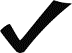 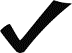 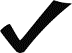 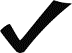 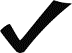 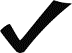 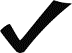 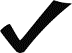 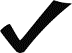 RE-PLANNED
DUE TO COVID-19
5
NEC ACR Changes - 2020
9/10/2020 (8) Q-Route Additions/Amendments
Publish New Q119, Q127, Q129, Q220, Q430, Q439, Q450 per original 18-AEA-16
Amend Q480 per original 18-AEA-16
IMPORTANT: All of the above routes EXCEPT Q480 will be NOTAM’d NA on 9/10/2020 for one chart cycle.
EXCEPT FOR Q480, PLEASE DO NOT FILE THESE ROUTES UNTIL 11/5/2020.
11/5/2020 (11) J-Route/Q-Route Deletions/Amendments
Delete J62, J109, J230, J570, Q108 per original 19-ASO-27 
Amend J2 (del TAY-DEFUN), J39 (del CEW-MGM), J61 (del EDDYS-EMI) per original 19-ASO-27 
Amend (with changes) J37 (del ALB-MSS), J55 (del CHS-TUBAS), J121 (del BRIGS-ENE)

11/5/2020 (18) SIDs/STARs/SIAPs
Amend TEB MAZIE3 STAR
Publish STARs: LGA (APPLE1), EWR (BRAND1), DOV (ARLFT1), WRI (WAALK1)
Delete STARs:  LGA (GATBY1), EWR (RUUTH1), DOV (SMYRNA3), WRI (SEA ISLE4)
Amend CHS SIDs (PLMTO3, LGRHD3, JZI-KIAWAH2)
Amend CHS STARs: (AMYLU3, OSPRI7)
Amend CHS RNAV (GPS) Y APCHs (RWYS 03, 21, 15, 33)
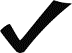 6
Q-Route NA NOTAMs Effective 9/10/2020-11/5/2020
!FDC 0/9537 ZDC, !FDC 0/9539 ZNY
ROUTE ZDC ZNY. Q119 SCOOB, VA TO WESTMINSTER (EMI) VORTAC, MD NA.
!FDC 0/9540 ZDC 
ROUTE ZDC. Q127 GORDONSVILLE (GVE) VORTAC, VA TO SMYRNA (ENO) VORTAC, DE NA. 
!FDC 0/9541 ZDC  
ROUTE ZDC. Q129 GARIC, NC TO PYTON, MD NA.
!FDC 0/9542 ZBW 
ROUTE ZBW. Q220 RIFLE, NY TO LARIE, MA NA.
FDC 0/9544 ZNY, !FDC 0/9543 ZBW, !FDC 0/9546 ZOB 
ROUTE ZNY ZBW ZOB. Q430 ZANDR, OH TO NANTUCKET (ACK) VOR/DME, MA NA. 
!FDC 0/9684 ZDC, !FDC 0/9682 ZNY, !FDC 0/9681 ZBW 
ROUTE ZDC ZNY ZBW. Q439 BRIGS, NJ TO PRESQUE ISLE (PQI) VOR/DME, ME NA.
!FDC 0/9549 ZNY 
ROUTE ZNY. Q450 HNNAH, NJ TO DEER PARK (DPK) VOR/DME, NY NA.
7
How Operators Can Help
Share this briefing with others
Share with route planners, dispatchers, & management/staff
Provide feedback and suggestions
Help identify issues/mitigations not yet identified
Direct questions/comments to NEC ACR
Watch for additional information
Flight Planners Telcon, NCF briefings, NBAA, CNS Taskforce, etc. 
Plan resources for route planning & programming 
Updated Preferred IFR Routes were distributed on 9/22/2020
Do not file the new Q-Routes before 11/5/2020
Be ready to utilize the new routes
File the new Q-Routes beginning on 11/5/2020
8
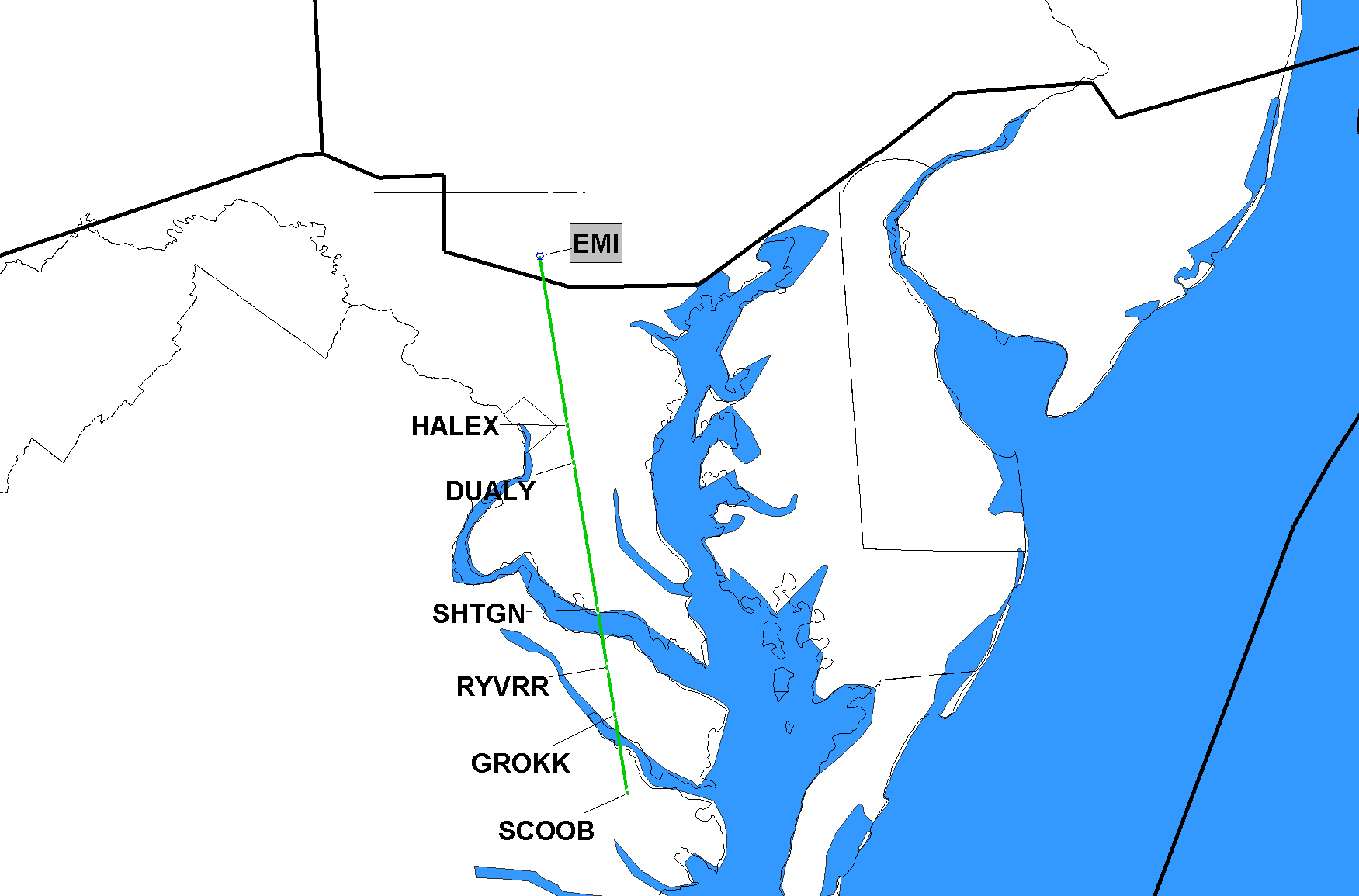 9/10/2020Q119 PublishQ119 SCOOB, VA TO WESTMINSTER, MD (EMI) VORTAC
ZNY
SAMPLE DETAILED SLIDE
ADDITIONAL SLIDES AT THE END OF THIS PRESENTATION
ZDC
Implement on 11/5/2020
9
ZJX Q-Route/Y-Route NOTAMs
Q-Routes: Existing “ATC ASSIGNED ONLY” NOTAMs for the following Florida Q-Routes will be cancelled and reissued on 9/10/2020 and will be effective through 12/2/2021:
Q85, Q87, Q97, Q109, Q113, Q135, Q409
Y-Routes: Existing “ATC ASSIGNED ONLY” NOTAMs for the following Florida Y-Routes will be cancelled and reissued on 9/10/2020 and will be effective through 12/2/2021:
Y289, Y291, Y299, Y309, Y319, Y323
The NA NOTAM for Y307 has been cancelled
10
ZJX Q-Route NA NOTAMs Effective through 12/2/2021
FDC 0/9552 ZJX SC..NC..ROUTE ZJX. Q85 IGARY, SC TO SMPRR, NC. ATC ASSIGNED ONLY. 2009101058-2112020900 
FDC 0/9554 ZJX SC..ROUTE ZJX. Q87 JROSS, SC TO LCAPE, SC. ATC ASSIGNED ONLY. 2009101059-2112020900 
FDC 0/9563 ZJX SC..NC..ROUTE ZJX. Q97 CAKET, SC TO ELLDE, NC. ATC ASSIGNED ONLY. 2009101102-2112020900 
FDC 0/9565 ZJX SC..ROUTE ZJX. Q109 PANDY, SC TO LAANA, NC. ATC ASSIGNED ONLY. 2009101103-2112020900 
FDC 0/9567 ZJX SC..ROUTE ZJX. Q113 RAYVO, SC TO SARKY, SC. ATC ASSIGNED ONLY. 2009101105-2112020900 
FDC 0/9569 ZJX SC..NC..ROUTE ZJX. Q135 JROSS, SC TO RAPZZ, NC. ATC ASSIGNED ONLY. 2009101107-2112020900 
FDC 0/9577 ZJX SC..ROUTE ZJX. Q409 JROSS, SC TO MRPIT, NC.. ATC ASSIGNED ONLY. 2009101109-2112020900
11
ZJX Y-Route NA NOTAMs Effective through 12/2/2021
FDC 0/9510 ZJX SC..GA..FL..ROUTE ZJX. Y289 DULEE, OA TO ZILLS, OA. ATC ASSIGNED ONLY. 2009101040-2112020900 
FDC 0/9517 ZJX SC..GA..FL..ROUTE ZJX. Y291 HOAGG, OA TO SAGGY ,OA. ATC ASSIGNED ONLY. 2009101043-2112020900 
FDC 0/9519 ZJX SC..GA..FL..ROUTE ZJX. Y299 GRUBR, OA TO JRDAN, OA. ATC ASSIGNED ONLY. 2009101044-2112020900 
FDC 0/9521 ZJX SC..GA..FL..ROUTE ZJX. Y307 CARPX, OA TO GARIC, OA. ATC ASSIGNED ONLY. 2009101046-2112020900 
FDC 0/9524 ZJX SC..GA..FL..ROUTE ZJX. Y309 PELCN, OA TO IDOLS, OA. ATC ASSIGNED ONLY. 2009101048-2112020900 
FDC 0/9526 ZJX SC..GA..FL..ROUTE ZJX. Y319 OHLAA, OA TO IDOLS, OA. ATC ASSIGNED ONLY. 2009101049-2112020900 
FDC 0/9528 ZJX SC..GA..FL..ROUTE ZJX. Y323 CARPX, OA TO IDOLS, OA. ATC ASSIGNED ONLY. 2009101050-2112020900
12
NEC ACR Go Team
Utilize the Virtual Go-Team 11/5/2020-11/7/2020
Open conference bridge staffed by subject matter experts available to address any ATC or operator issues
888-924-3230 (direct 609-916-1975);  Passcode: 817568
Dates/Hours/Status Reports
Thursday 11/5, 0600-1600, Status Reports @ 0600, 1000, 1400
Friday	     11/6, 0700-1600, Status Reports @ 0700, 1000, 1400
Saturday 11/7, 0700-1200, Status Reports @ 0700, 1000
The NEC ACR Q-Route/Y-Route NA NOTAMs will be cancelled on 11/5/2020 at 0900 GMT
Please do not file the new Q-Routes until 11/5/2020
THE ZJX Q-Route/Y-Route NOTAMs on the previous two slides will NOT be cancelled until 12/2/2021.
13
NEC ACR ROUTE INFO
If you have specific questions for FAA Enroute Centers (ARTCCs), please feel free to contact the following directly:
14
NEC ACR Changes - 2021
2/25/2021 (20) SIDs/STARs
Amend RDU SIDs: (HOOKZ4, HURIC4, LWOOD4, OXFRD4, ROZBO4, BEXGO4, SHPRD4)
Amend RDU STARs: (ALDAN3 RNAV, BLOGS3 RNAV, MALNR5 RNAV, BUZZY9 [conv])
Delete RDU STARs (KAROO2 RNAV, ARGAL6 [conv], SOUTH BOSTON6[conv])
Publish RDU TAQLE1 STAR
Delete RDU SIDs (TAR HEEL1, FAYETTVILLE4, BLUE DEVIL6)                                                                                                                                                                                                                                                                                                                                                                                                                      
Amend RDU SIDs: (RDU RALEIGH1, PACKK9)
10/7/2021 (28) Q-Route/Y-Route Additions/Amendments
Publish New Q101, Q107, Q111, Q115(removed from list), Q117, Q131, Q133, Q167, Q419, Q445, Q481
Publish New Q437(changed from original)
Amend Q22, Q34(added to project), Q54, Q60, Q64, Q85, Q87, Q97, Q99, Q109, Q113, Q135, Q409
Amend Y291, Y309, Y319, Y323
10/7/2021 (1) SID
Amend ATL PHIIL3 SID
12/2/2021 (24) J-Route Deletions/Amendments
Delete J55 (del TUBAS-PQI), J79, J121 (del CHS-BRIGS), J150, J165, J174, J191, J193, J207, J209, J222, J225, J506, J561, J563, J573, J582, J585
Amend J14, J24, J37 (del LYH-ALB), J42, J52, J68
12/2/2021 (5) STARs
Amend STARs: PHL (JIIMS4, PAATS4), EWR (PHLBO4), TEB (JAIKE4)
Publish LGA PROUD1 STAR
All 2021 Dates Subject to Change Due to COVID-19
15
ZDC High Altitude Sector Changes
Stratify Sectors 09 & 50 to create new Sector 30
Resulting 3 Sectors
09 DIW Ultra High
FL360-390
50 YKT Ultra High
FL360-390
30 MSN Super High
FL400-ABV
To help reduce sector workload/complexity and improve sector throughput
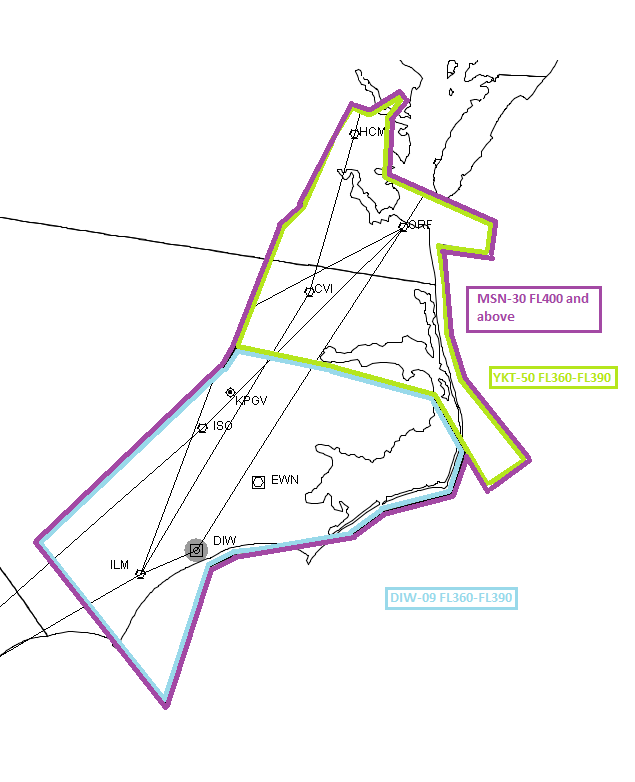 TENTATIVE 4/22/2021
50
09
16
FAA Points of Contact
Paul Withers, FAA Management Co-Lead
paul.m.withers@faa.gov
904-710-5939

Joey Tinsley, NATCA Co-Lead
joseph.b.tinsley@faa.gov
770-363-1718
17
Q-Routes – Detailed Slides
9/10/2020 (8) Q-Route Additions/Amendments
Publish New Q119, Q127, Q129, Q220, Q430, Q439, Q450 per original 18-AEA-16
Amend Q480 per original 18-AEA-16
NOTAM NA (Not Authorized for one chart cycle)
Implement on 11/5/2020
18
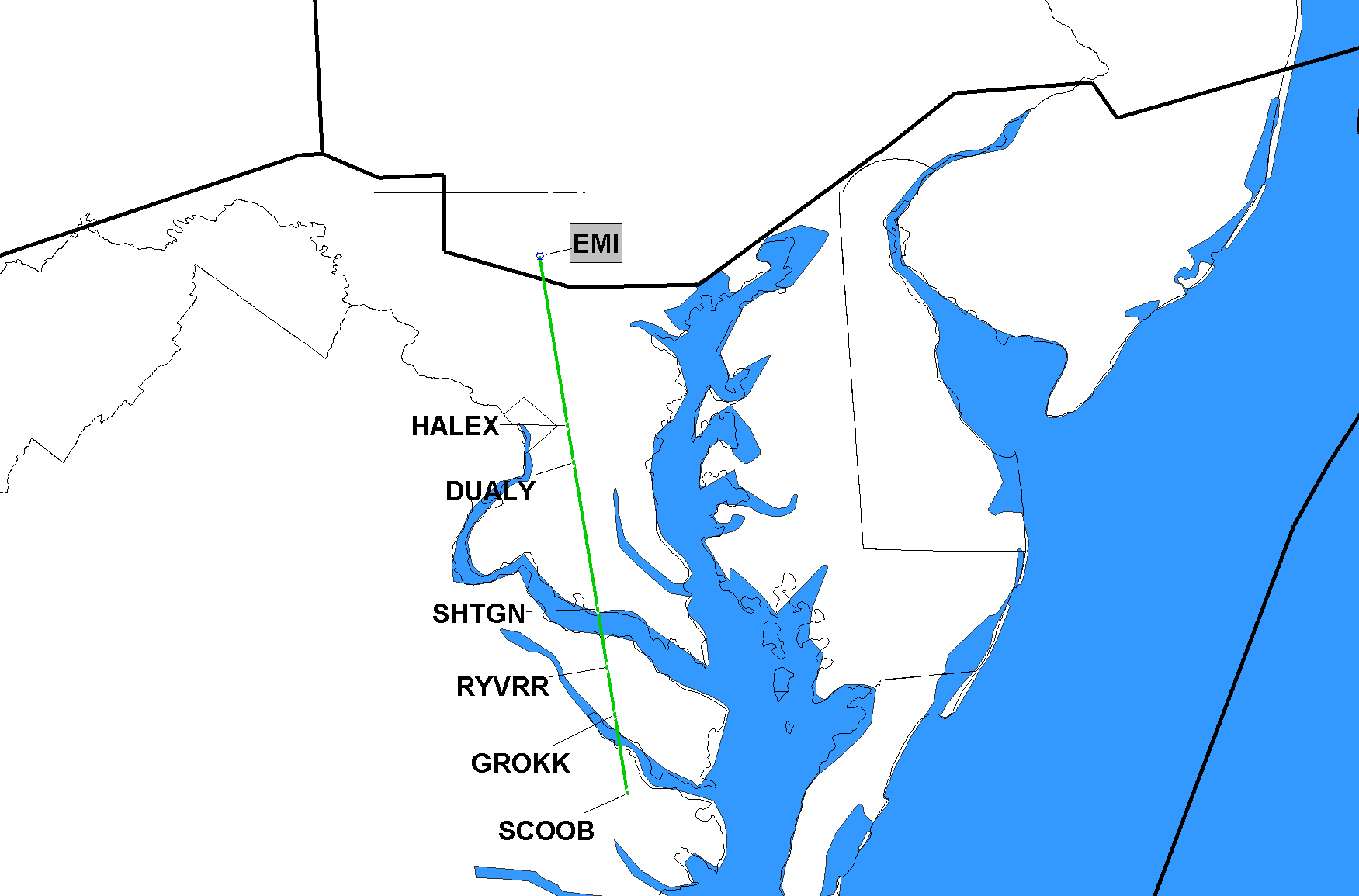 9/10/2020Q119 PublishQ119 SCOOB, VA TO WESTMINSTER, MD (EMI) VORTAC
ZNY
ZDC
Implement on 11/5/2020
19
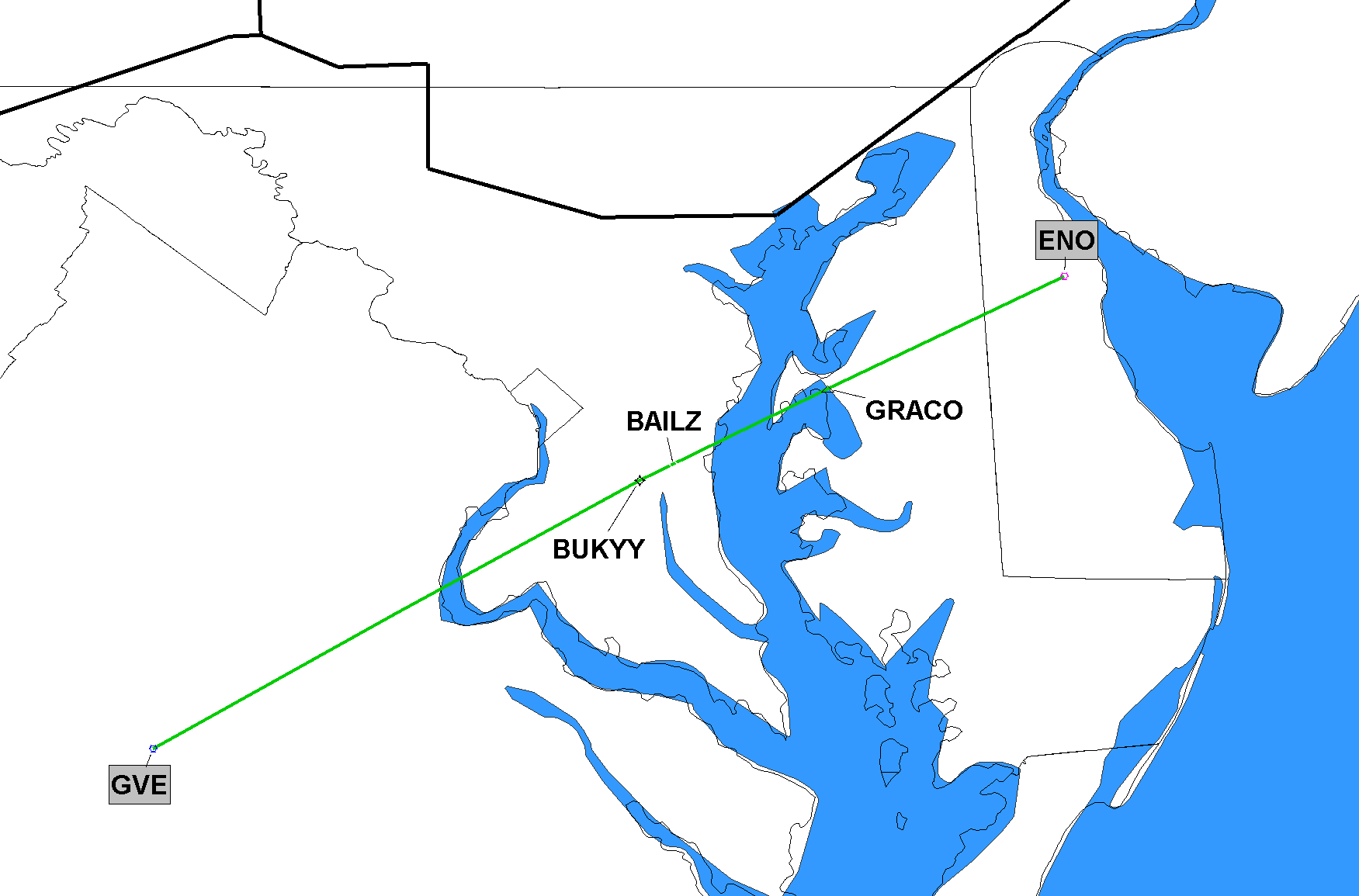 9/10/2020Q127 PublishQ127 GORDONSVILLE, VA (GVE) VORTAC TO SMYRNA, DE (ENO) VORTAC
ZDC
Implement on 11/5/2020
20
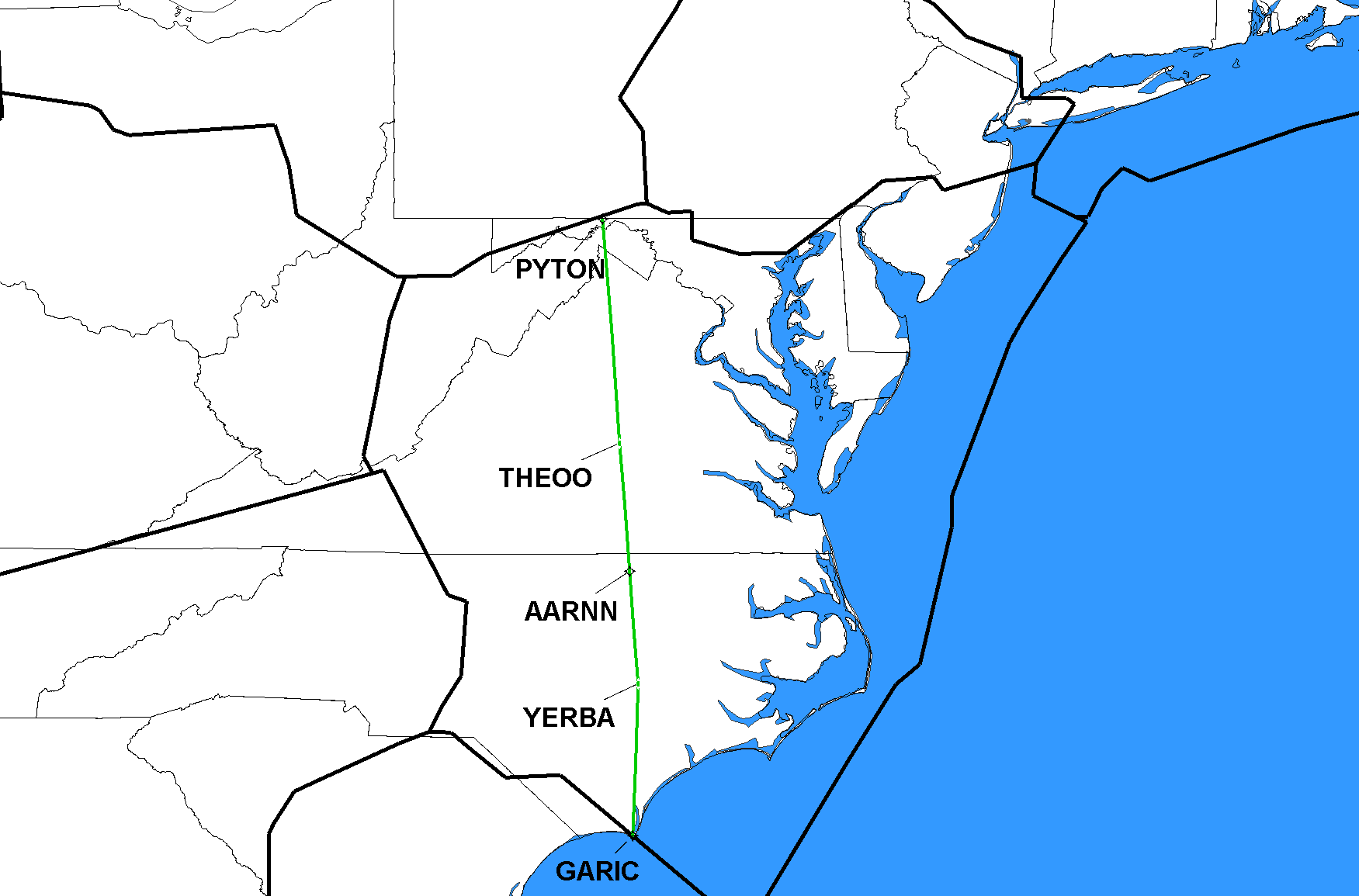 9/10/2020Q129 PublishQ129 GARIC, NC TO PYTON, MD
ZOB
ZDC
ZJX
Implement on 11/5/2020
21
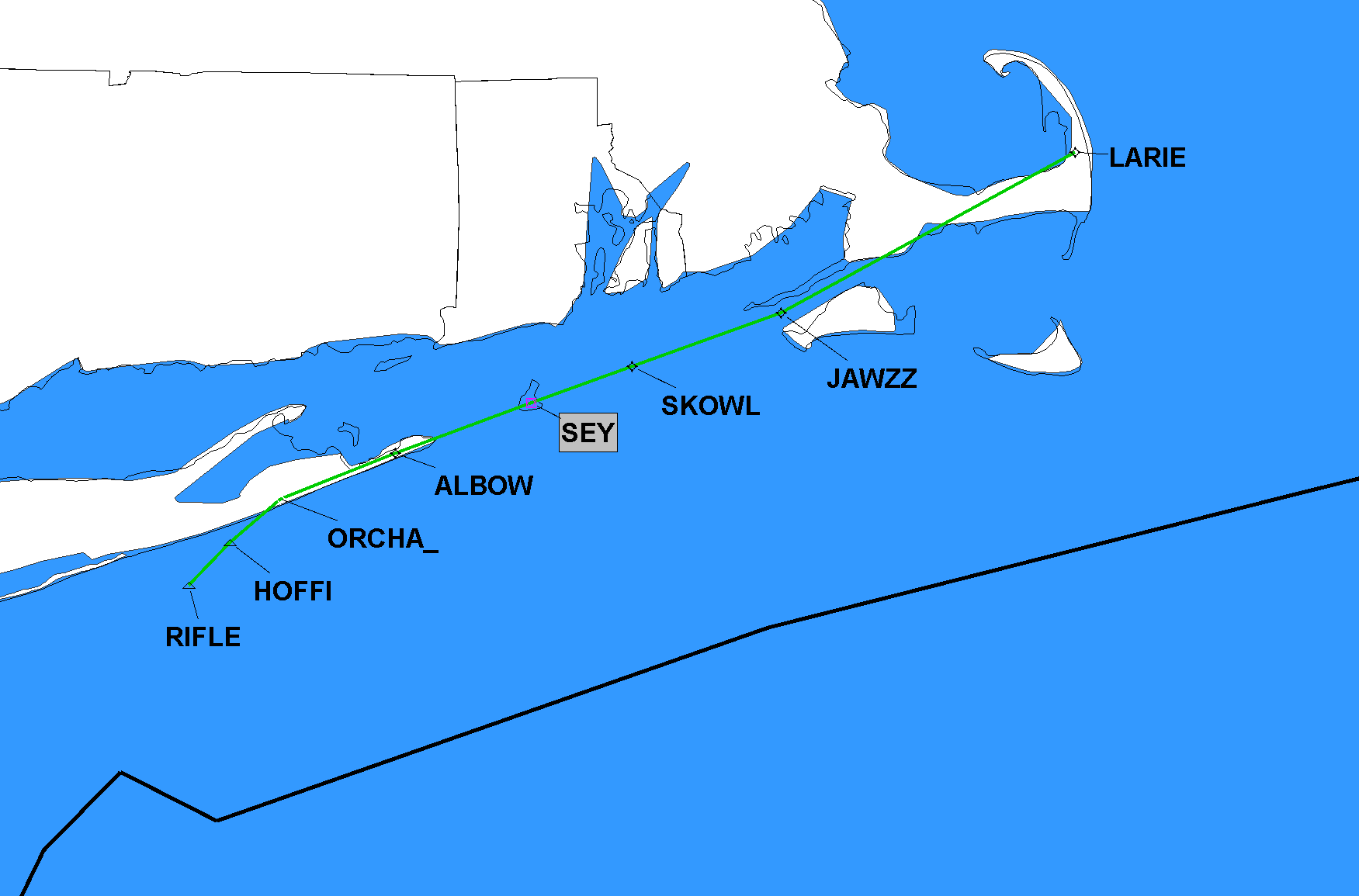 9/10/2020Q220 PublishQ220 RIFLE, NY TO LARIE, MA
ZBW
Implement on 11/5/2020
22
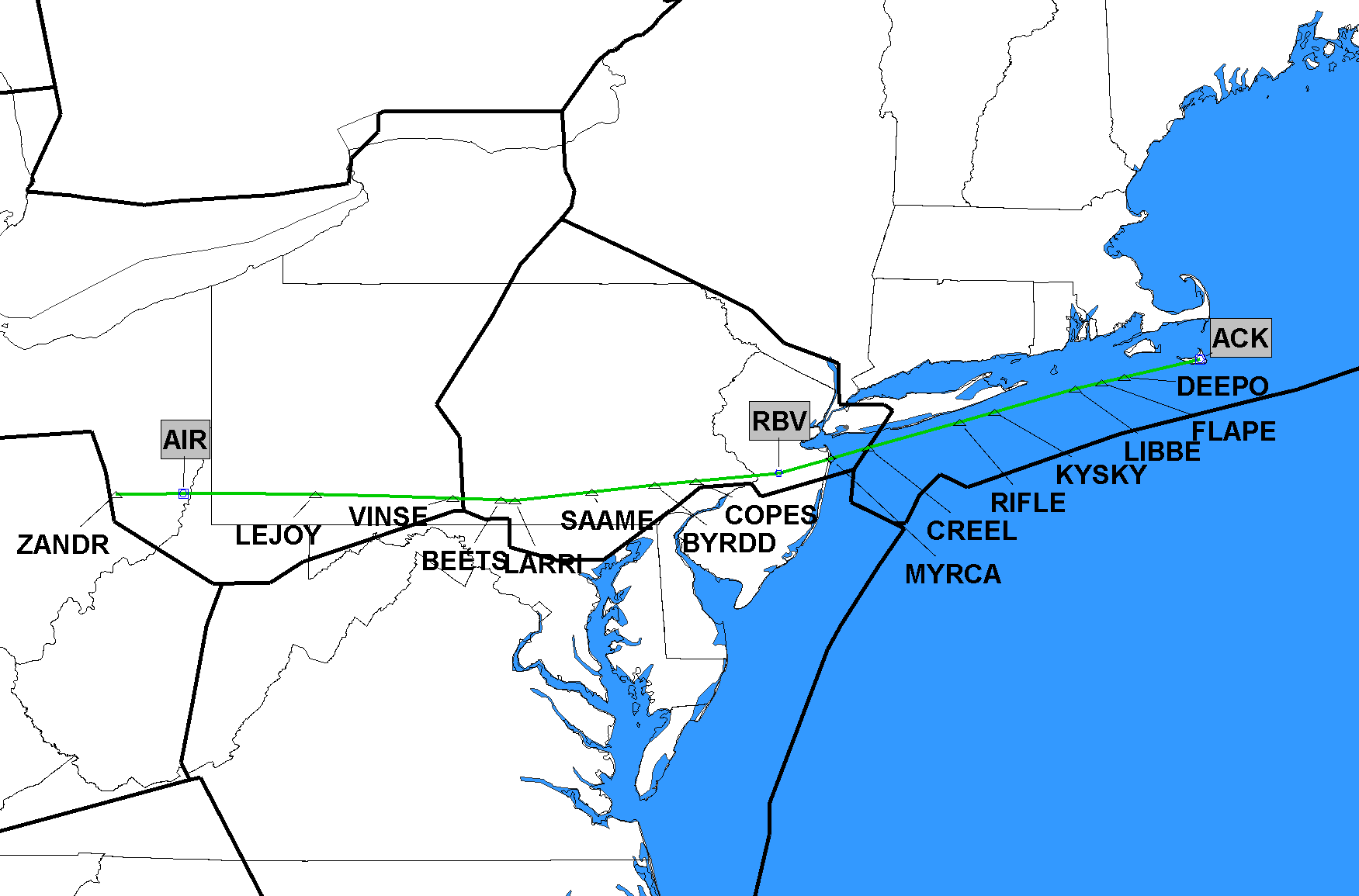 9/10/2020Q430 PublishQ430 ZANDR, OH TO NANTUCKET, MA (ACK) VOR/DME
ZBW
ZNY
ZOB
Implement on 11/5/2020
23
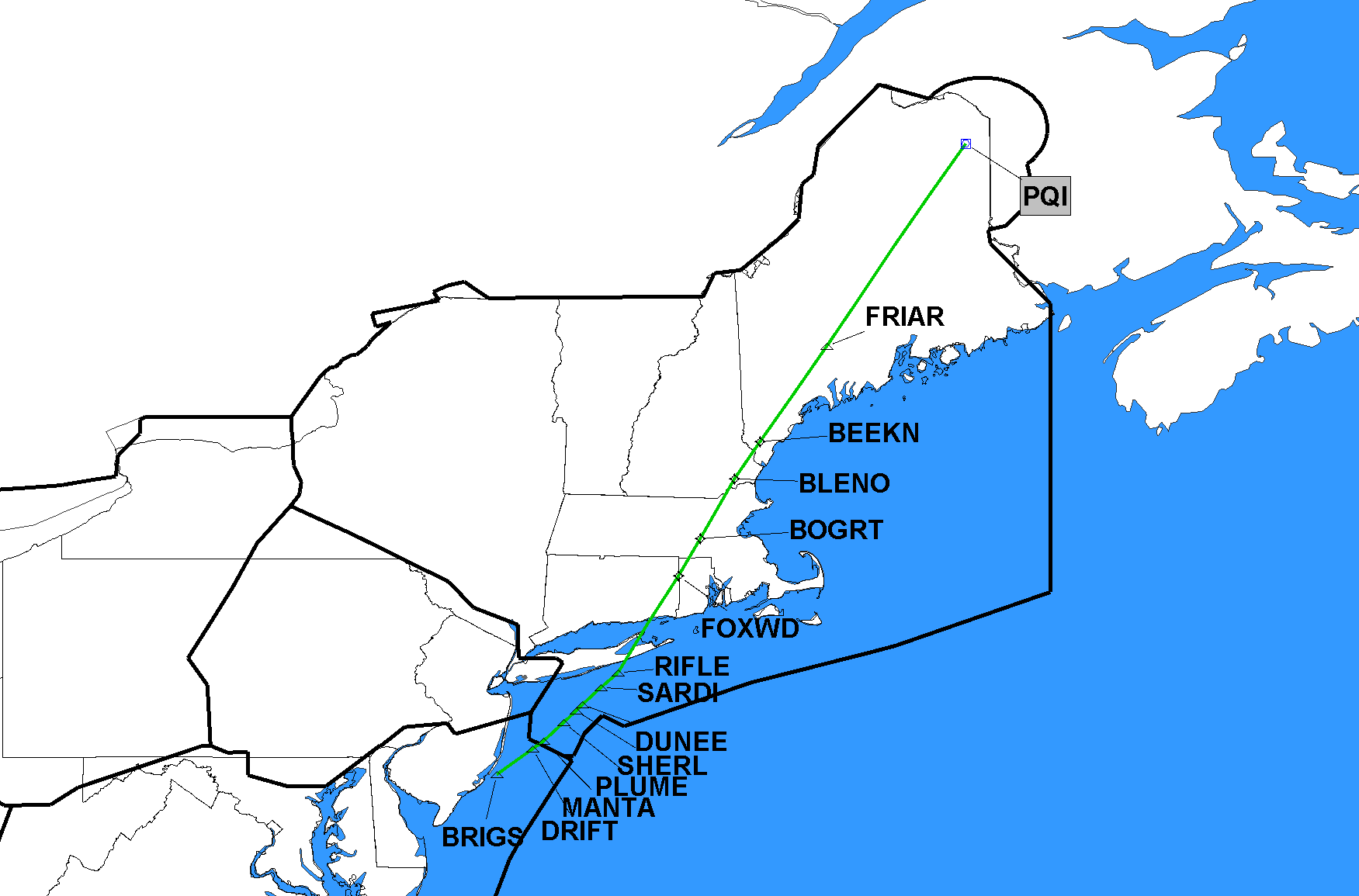 9/10/2020Q439 PublishQ439 BRIGS, NJ TO PRESQUE ISLE, ME (PQI) VOR/DME
ZBW
ZDC
Implement on 11/5/2020
24
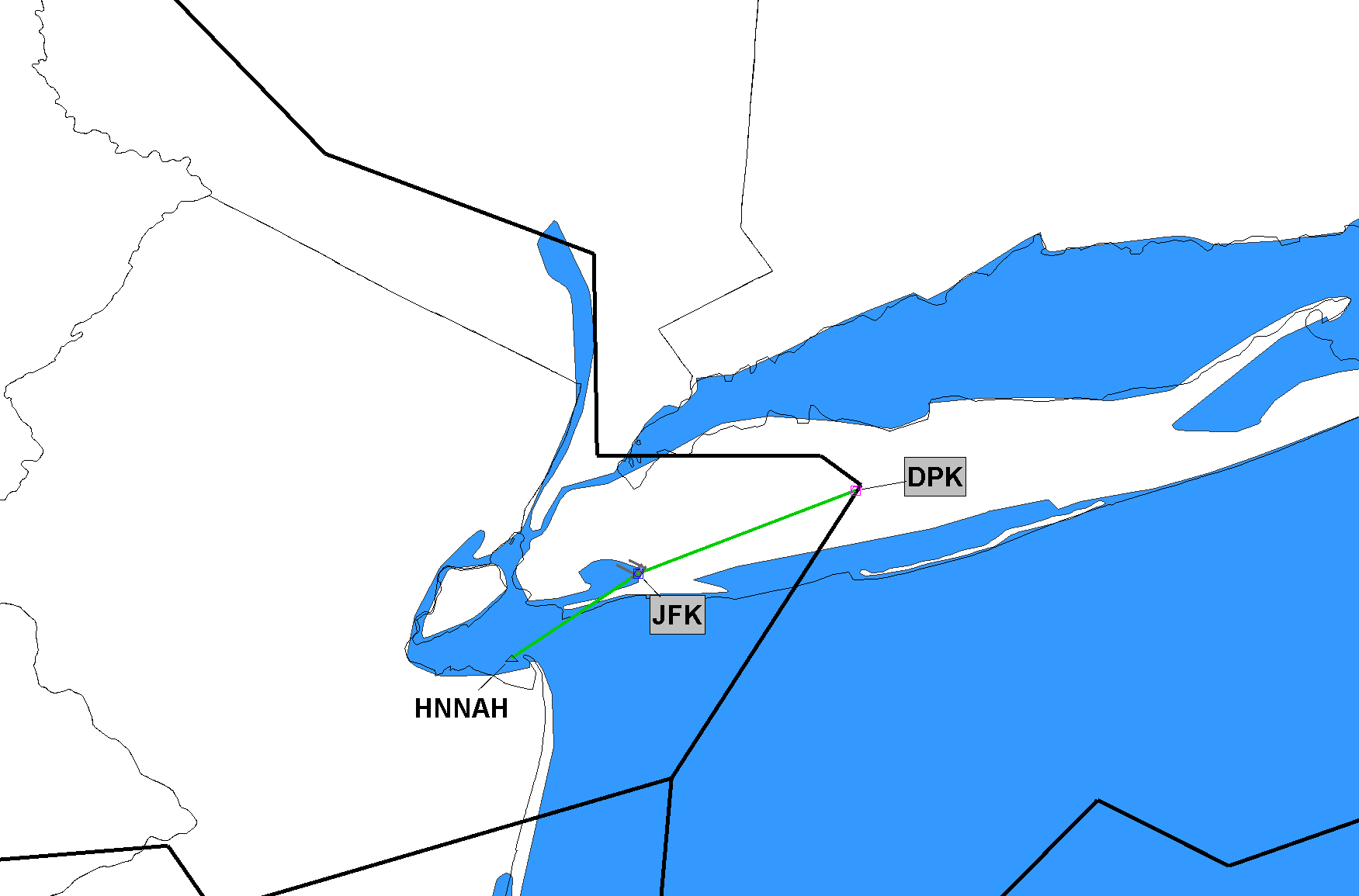 9/10/2020Q450 PublishQ450 HNNAH, NJ TO DEER PARK, NY (DPK) VOR/DME
ZBW
ZNY
Implement on 11/5/2020
25
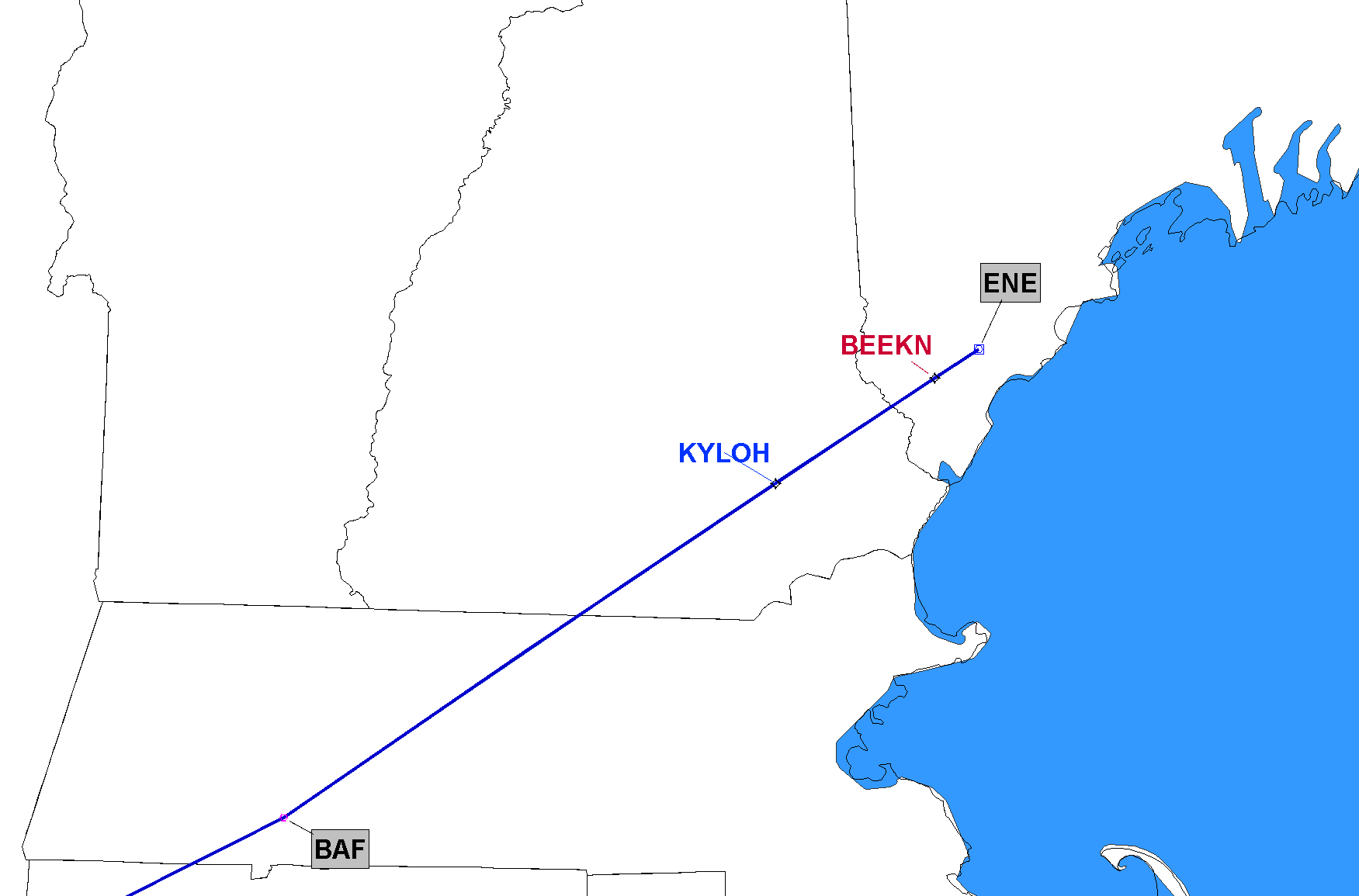 9/10/2020Q480 AmendQ480 Add KYLOH & BEEKN
ZBW
Implement on 11/5/2020
26
J-Routes – Detailed Slides
11/5/2020 (11) J-Route/Q-Route Deletions/Amendments
Delete J62, J109, J230, J570, Q108 per original 19-ASO-27 
Amend J2 (del TAY-DEFUN), J39 (del CEW-MGM), J61 (del EDDYS-EMI) per original 19-ASO-27 
Amend (with changes) J37 (del ALB-MSS), J55 (del CHS-TUBAS), J121 (del BRIGS-ENE)
The above (J37/J55/J121) is a change to 19-ASO-27 and the procedure work currently in progress at AIS/AJV-A
27
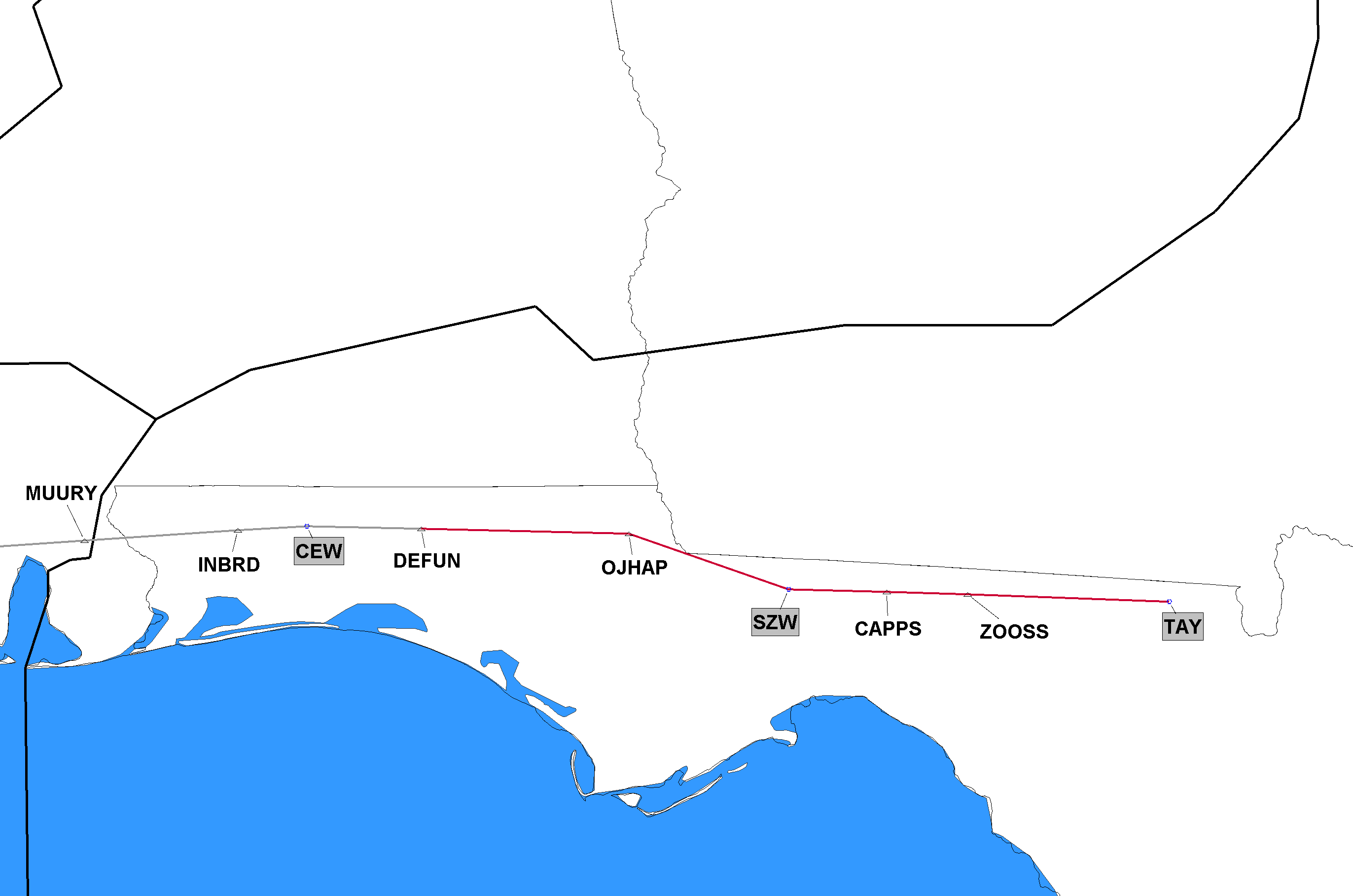 11/5/2020J2 Cancel SegmentJ2 DEFUN, FL to Taylor (TAY), FL
ZJX
Red Segment Being Deleted
28
Click to Return to Index
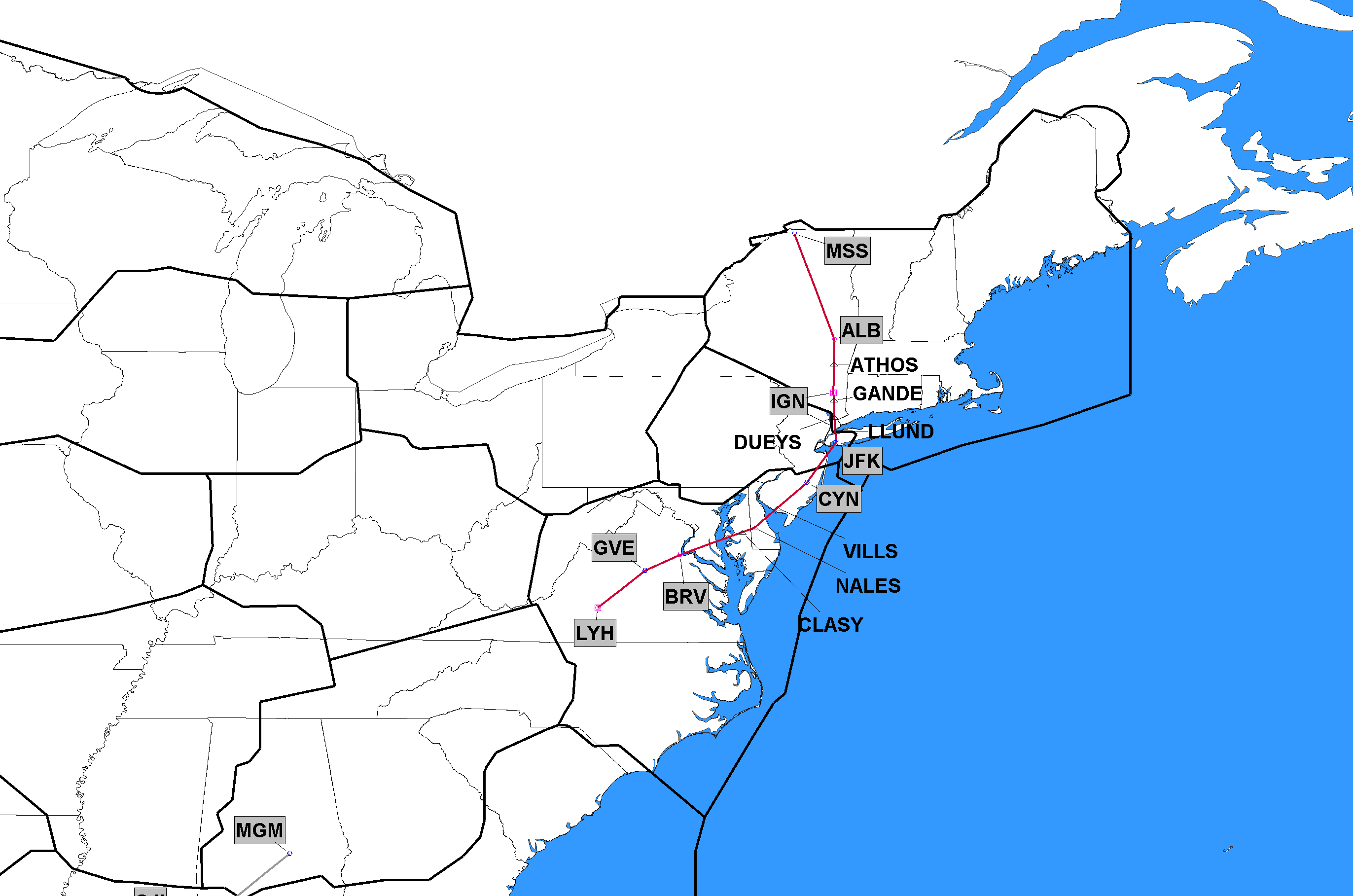 11/5/2020J37 Cancel SegmentJ37 Albany (ALB), NY; to Massena (MSS), NY
ZBW
ZNY
ZDC
Delete ALB-MSS only 11/5/2020
Additional changes on 12/2/2021
Red Segment Being Deleted
29
Click to Return to Index
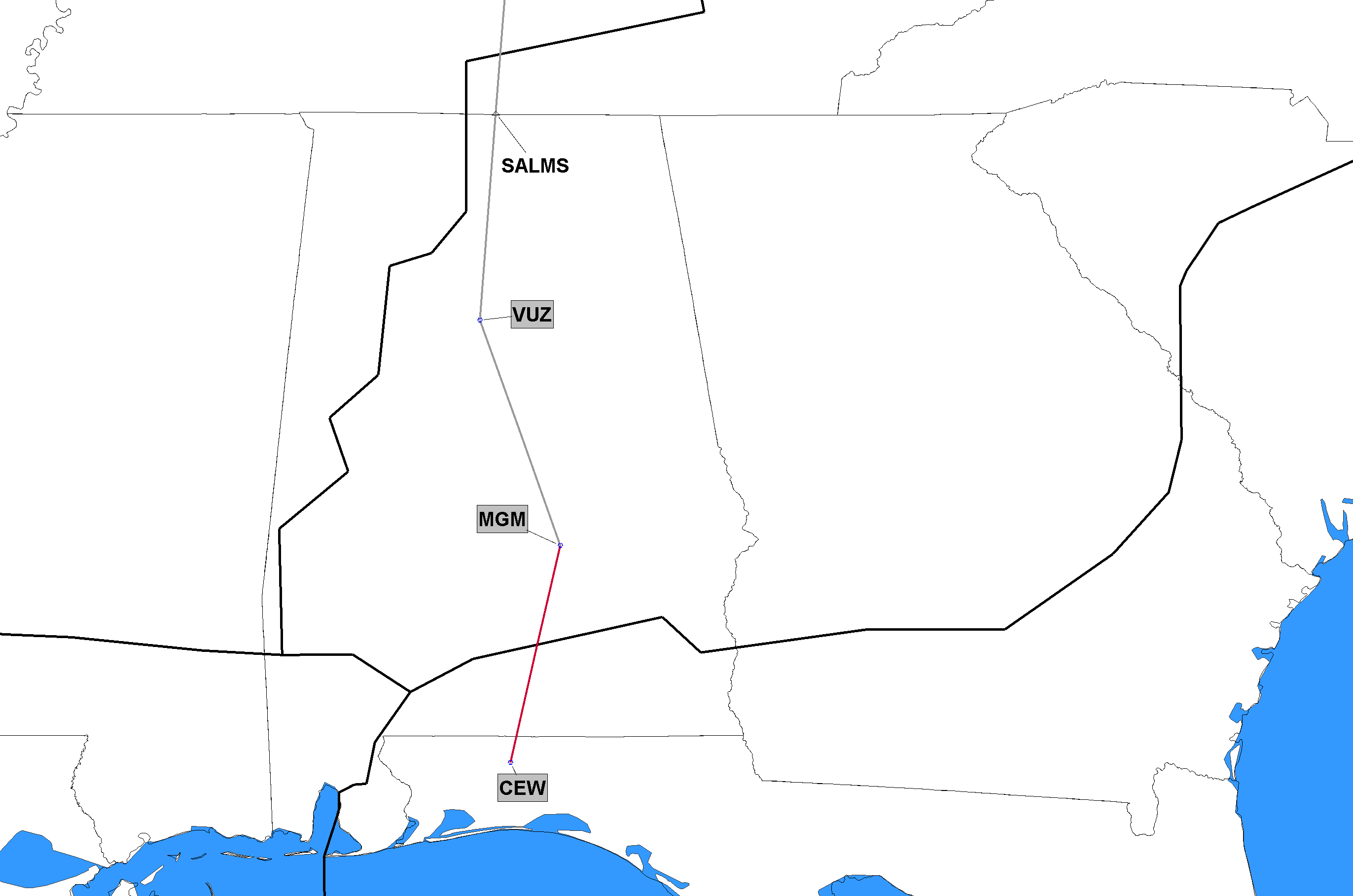 11/5/2020J39 Cancel SegmentJ39 Crestview (CEW), FL to Montgomery (MGM), AL
ZTL
ZJX
Red Segment Being Deleted
30
Click to Return to Index
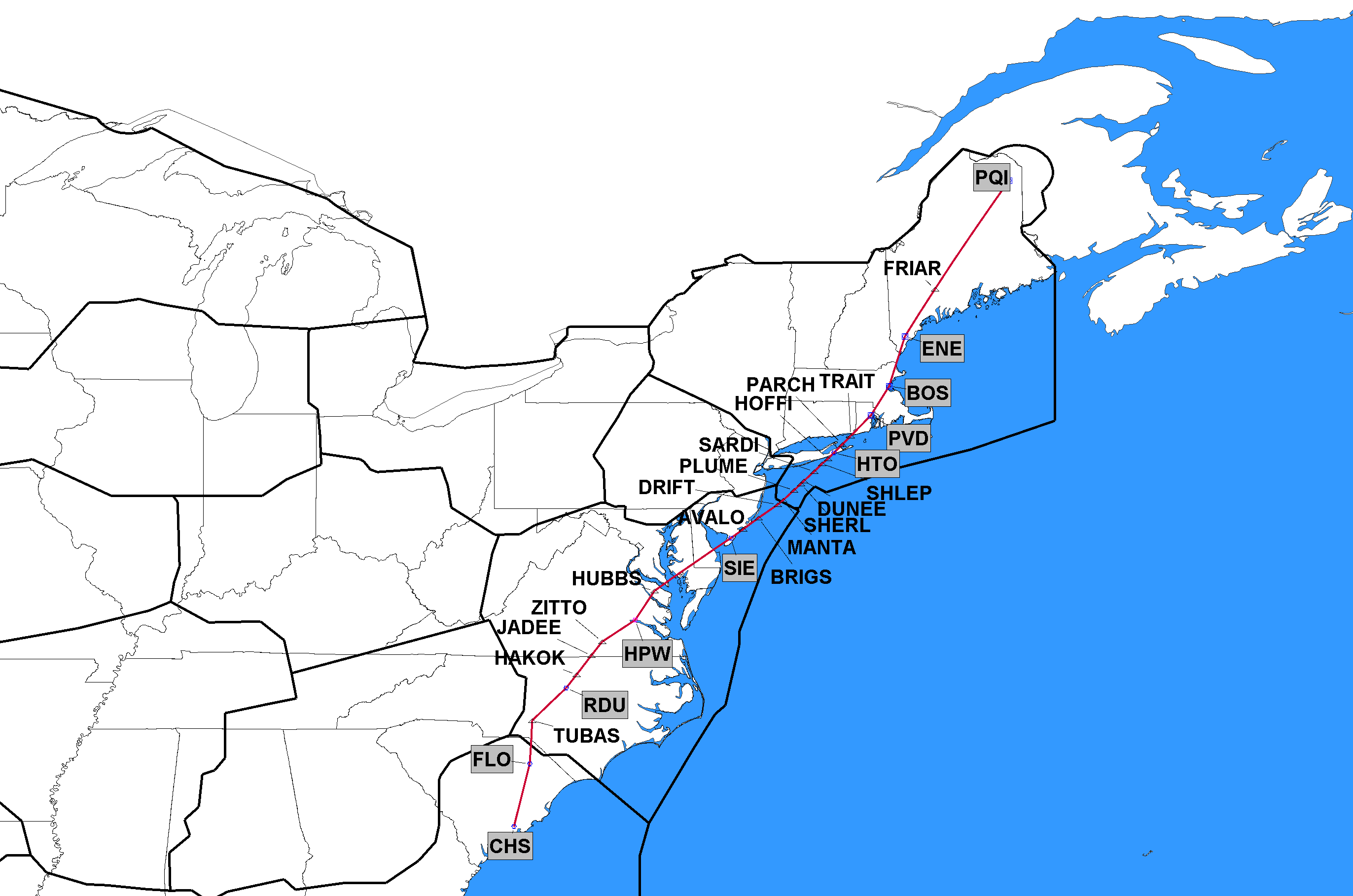 11/5/2020J55 Cancel SegmentJ55 Charleston (CHS), SC to TUBAS, NC
ZBW
ZDC
Delete CHS-TUBAS only 11/5/2020
Additional changes on 12/2/2021
ZJX
J-Route Deleted in its Entirety
31
Click to Return to Index
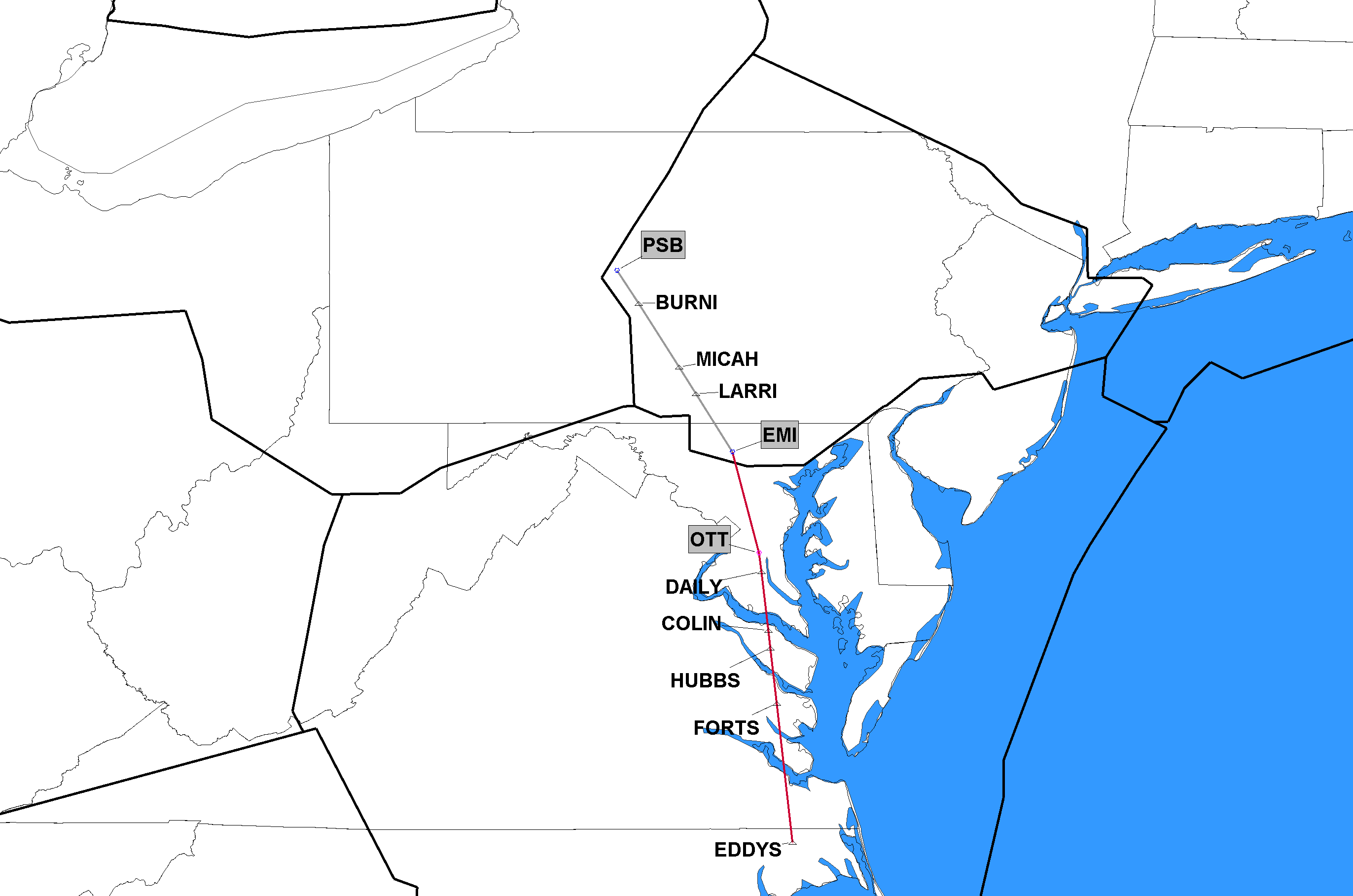 11/5/2020J61 Cancel SegmentJ61 EDDYS, NC to Westminster (EMI), MD
ZNY
ZDC
Red Segment Being Deleted
32
Click to Return to Index
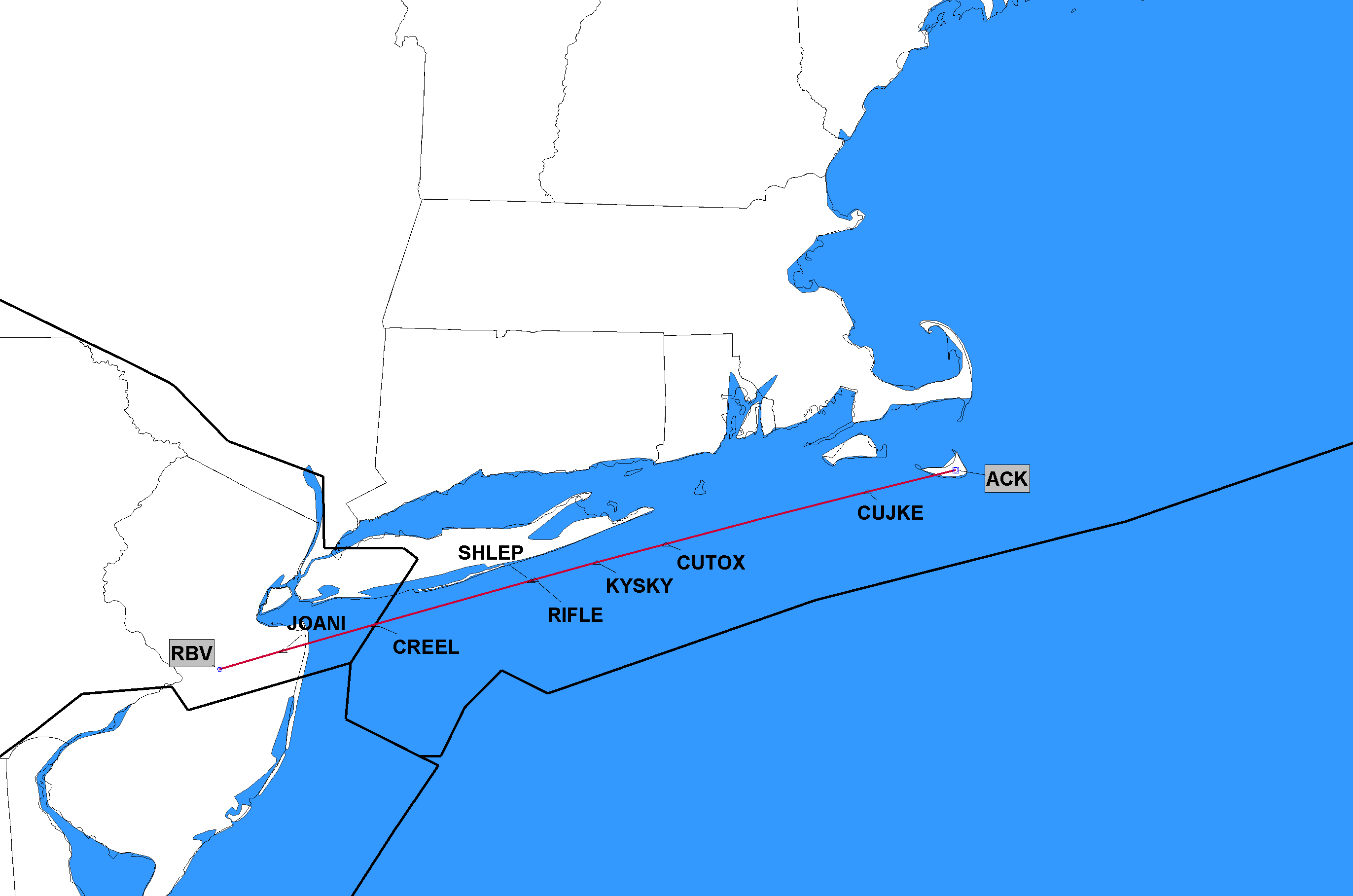 11/5/2020J62 Completely DeletedJ62 Robbinsville (RBV), NJ; to Nantucket (ACK), MA
ZBW
ZNY
J-Route Deleted in its Entirety
33
Click to Return to Index
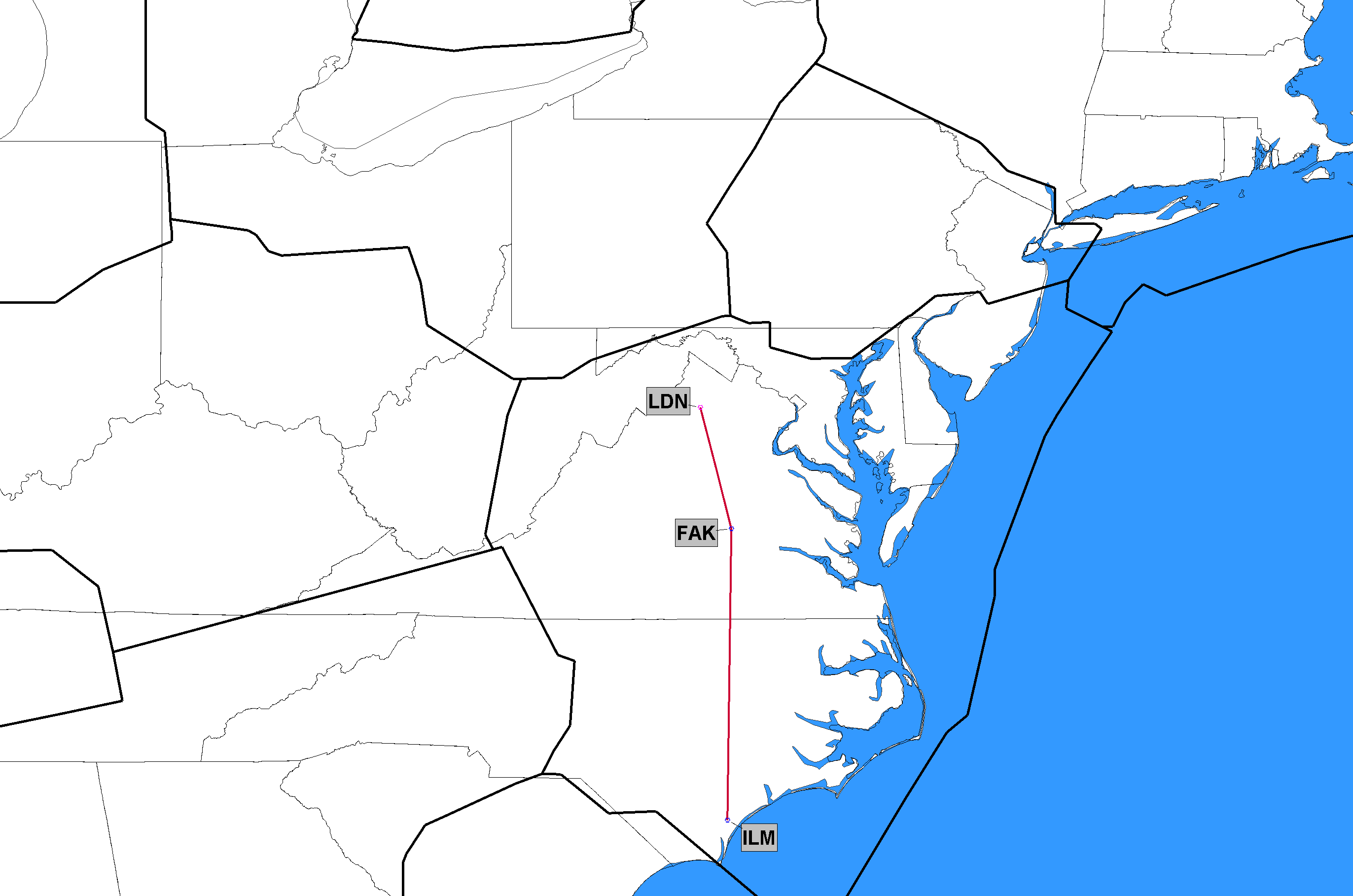 11/5/2020J109 Completely DeletedJ109 Wilmington (ILM), NC to Linden (LDN), VA
ZDC
J-Route Deleted in its Entirety
34
Click to Return to Index
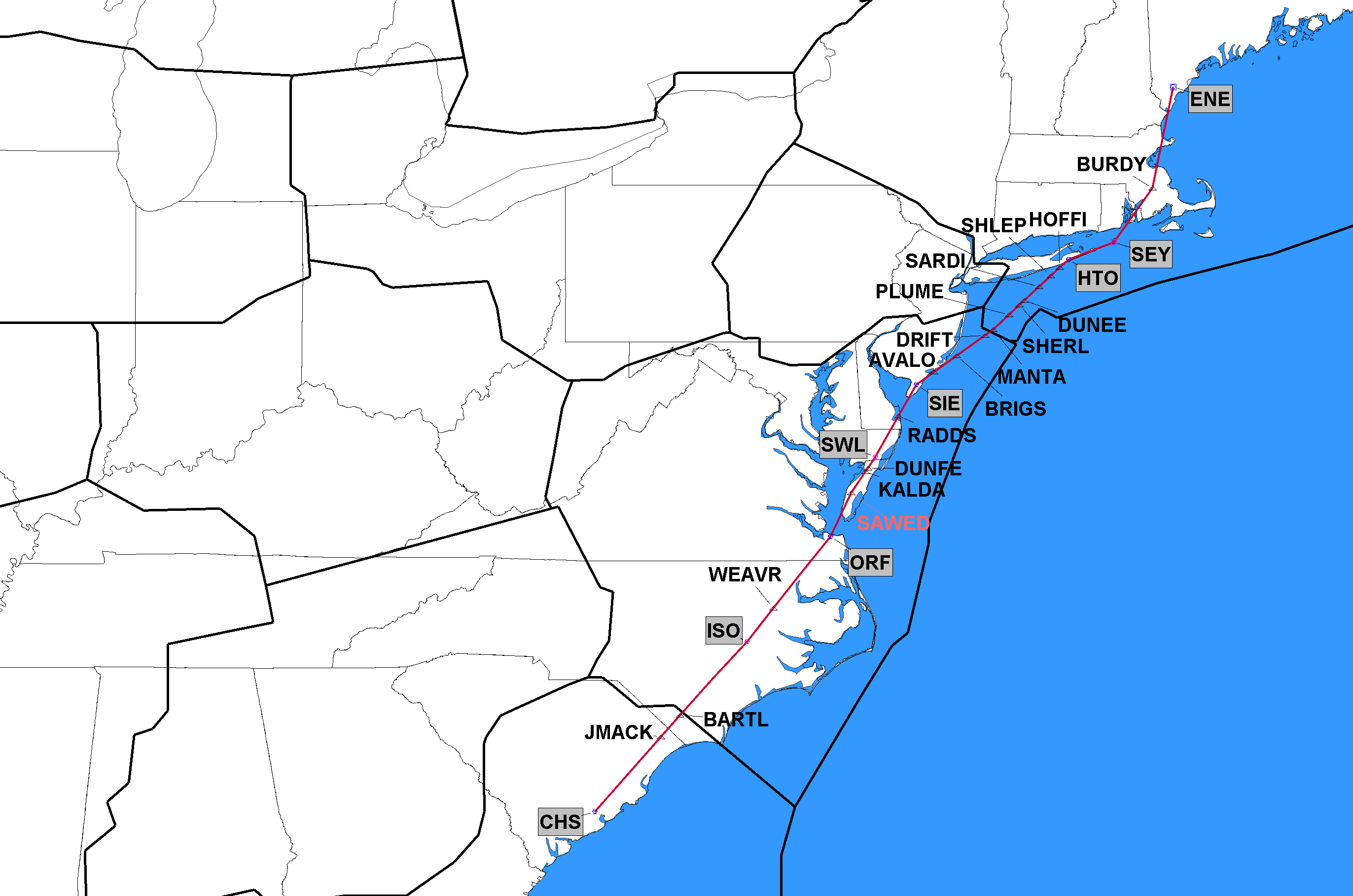 ZBW
11/5/2020J121 Cancel SegmentJ121 BRIGS, NJ to Kennebunk (ENE), ME
ZDC
Delete BRIGS-ENE only 11/5/2020
Additional changes on 12/2/2021
ZJX
J-Route Deleted in its Entirety
35
Click to Return to Index
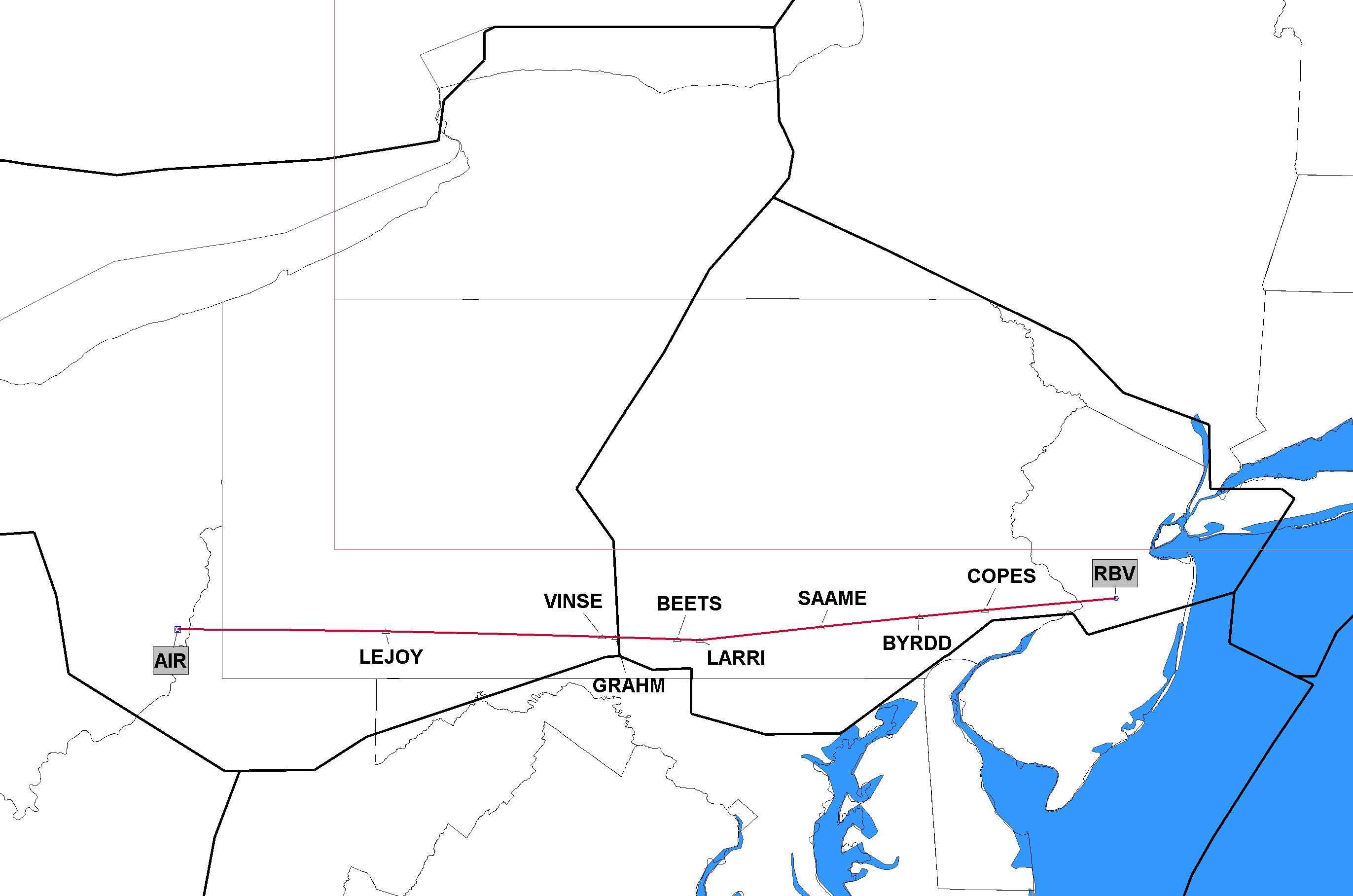 11/5/2020J230 Completely DeletedJ230 Robbinsville (RBV), NJ to Bellaire (AIR), OH
ZNY
ZOB
J-Route Deleted in its Entirety
36
Click to Return to Index
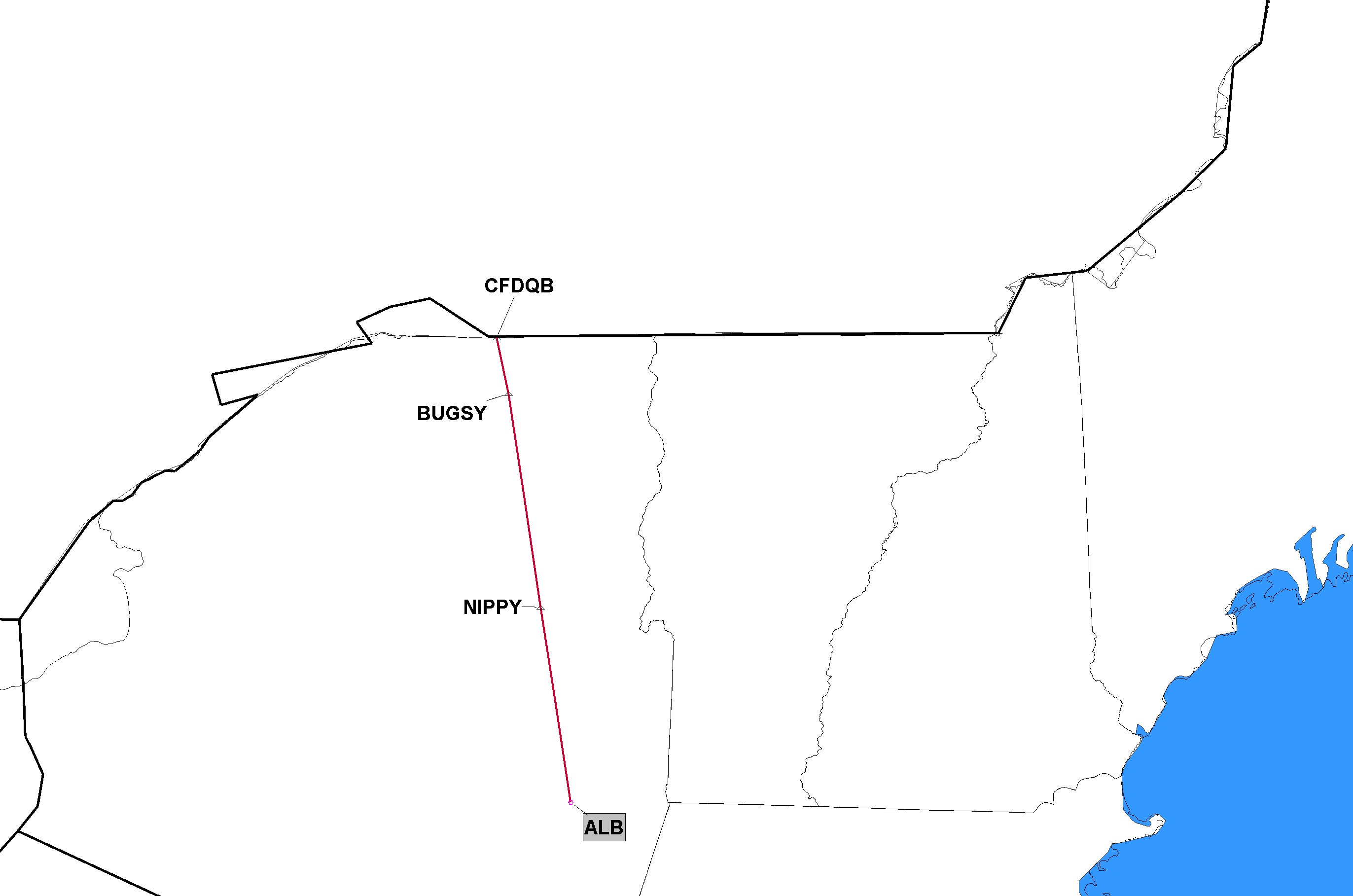 11/5/2020J570 Completely DeletedJ570 Albany (ALB), NY to Mirabel (YMX), PQ, Canada
NavCanada
Segment(s) in Canada not depicted
ZBW
J-Route Deleted in its Entirety
37
Click to Return to Index
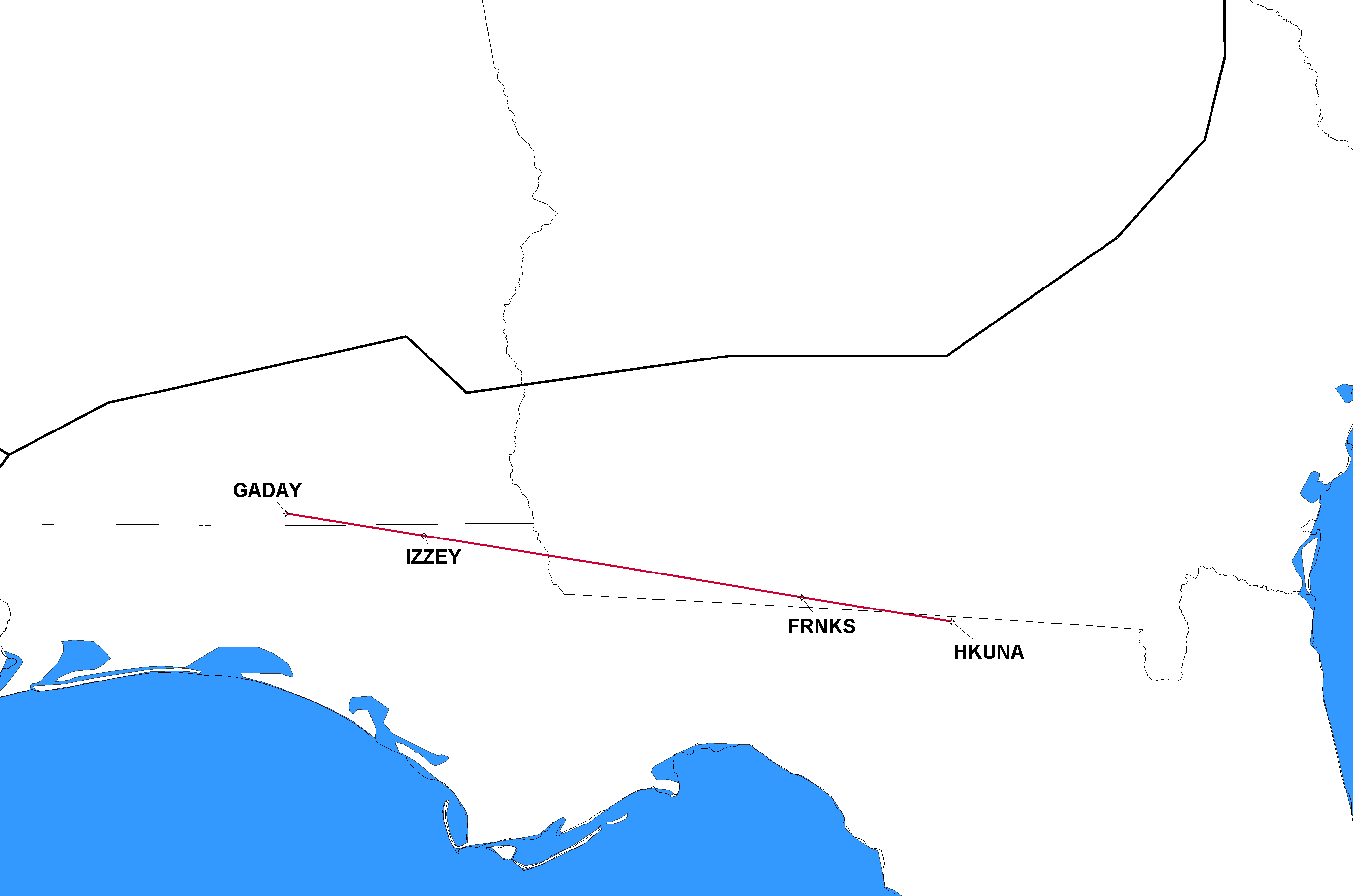 11/5/2020Q108 Completely DeletedQ108 GADAY, AL to HKUNA, FL
ZJX
J-Route Deleted in its Entirety
38
Click to Return to Index